The Arm Cortex-M33 Processor Architecture
Learning Objectives
At the end of this lecture, you should be able to:
Outline the features and benefits of the Arm Cortex-M33 processor. 
Outline the functions of the Cortex-M33 processor components including Nested Vectored Interrupt Controller (NVIC), Wakeup Interrupt Controller (WIC), Memory Protection Unit (MPU), Bus Interconnect and Debug System.  
Describe the Cortex-M33 processor core registers including their functions.
Module syllabus
Arm Architectures and Processors
What is Arm Architecture
Arm Processor Families
Arm Cortex-M Series
Cortex-M33 Processor
Arm Processor vs. Arm Architectures 
Arm Cortex-M33 Processor
Cortex-M33 Processor Overview
Cortex-M33 Block Diagram
Cortex-M33 Registers
[Speaker Notes: In this module, the Arm architecture will be comprehensively classified among the Arm processor families, and will be analyzed.  Because Arm is not a chip-manufacturer, ARM-based cores are used by numerous companies for their controllers. This makes Arm architectures a broadly accepted industry standard.

Following an overview of the general Arm architecture, and a brief overview of the processor families, this module focus on the M33 processor subfamily.  

Note that, because in this course provides only an overview with few examples, it will be necessary for more extensive projects to use the dedicated processor manuals (shown on the last slide of this module), which describe all functions in more detail.]
Arm architectures and processors
Arm architecture is a family of RISC-based processor architectures
Well-known for its power efficiency
Hence widely used in mobile devices, e.g., smartphones and tablets
Designed and licensed by Arm to a wide eco-system of partners
Arm Holdings
The company that designs ARM-based processors
Arm does not manufacture, but it licenses designs to semiconductor partners who add their own Intellectual Property (IP) on top of Arm’s IP, which they then fabricate and sell to customers.
Arm also offers IP other than processors, such as physical IPs, interconnect IPs, graphics cores and development tools.
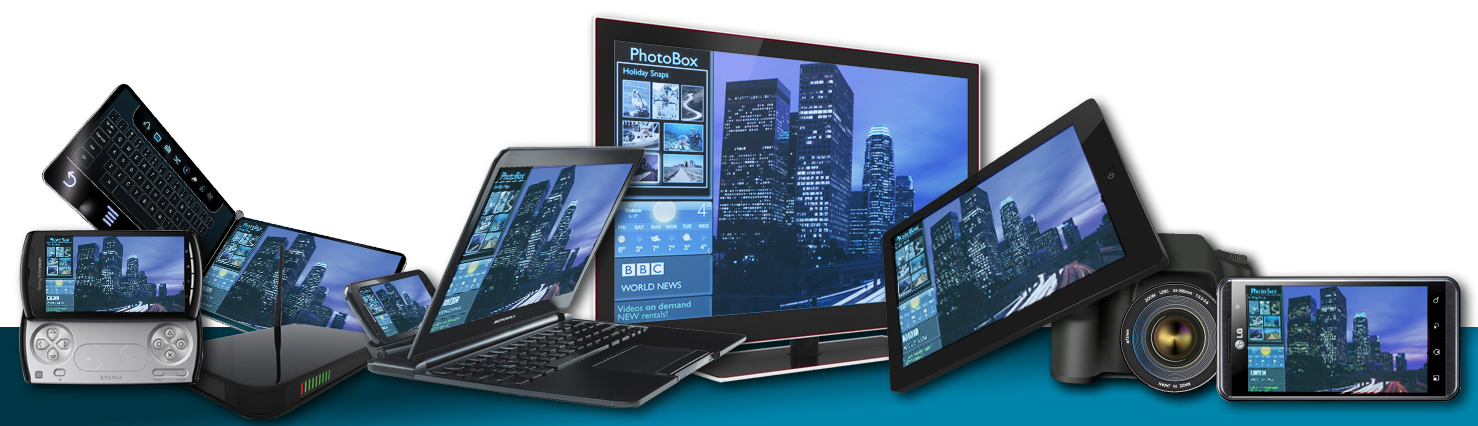 [Speaker Notes: Although Arm processors are widely considered as something like an industry standard, Arm itself does not produce any controllers.  Instead, Arm designs the processor cores of controllers in its hardware libraries, and licenses them to producers. The producers combine this IP with their own IP, or other third-party IP, to create a complete product. A wide eco-system of development tools and manuals is provided.]
Arm processor families
Cortex-A73Cortex-A72Cortex-A57Cortex-A53Cortex-A35Cortex-A32
Cortex-A series (Application)
High performance processors capable of full Operating System (OS) support
Applications include smartphones, digital TV, smart books
Cortex-R series (Real-time)
High performance and reliability for real-time applications;
Applications include automotive braking system, powertrains
 Cortex-M series (Microcontroller)
Cost-sensitive solutions for deterministic microcontroller applications
Applications include microcontrollers, smart sensors
SecurCore series for high security applications
Earlier classic processors including ARM7,  ARM9,  ARM11 families
Cortex-A17Cortex-A15Cortex-A9Cortex-A8Cortex-A7Cortex-A5
Cortex-A
Cortex-R8Cortex-R7Cortex-R5Cortex-R4
Cortex-R
Cortex-M7, Cortex-M33, Cortex-M55P, Cortex-M55Cortex-M4Cortex-M3Cortex-M0+Cortex-M0
Cortex-M
SecurCore
SC000
SC300
ARM11
ARM9
ARM7
Classic
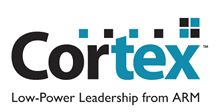 [Speaker Notes: Arm’s processor families range from the A-series, which are optimized for rich operating systems, the R-series, which are optimized for hard real-time applications and high performance, the M-series, which is optimized for discrete processing and microcontroller, and the SecurCore, which is optimized for security applications. 

Arm Cortex-A processors are at the heart of the most powerful and compelling technology products. They are deployed in mobile devices, networking infrastructure, home and consumer devices, automotive in-vehicle infotainment and driver automation systems, and embedded designs.

Arm Cortex-R real-time processors offer high-performance computing solutions for embedded systems where reliability, high availability, fault tolerance and/or deterministic real-time responses are needed. Cortex-R processors are used in products that must always meet exacting performance requirements and timing deadlines.

The Arm Cortex-M processor family is a range of scalable, energy-efficient, and easy to use processors that meet the needs of tomorrow’s smart and connected embedded applications. The processors are supported by the world’s number one embedded ecosystem and have already been shipped in many billions of devices.

The Arm SecurCore processor family provides powerful 32-bit secure solutions based on industry-leading Arm architecture. By enhancing highly successful Arm processors with security features, SecurCore gives smart card and secure IC developers easy access to the benefits of Arm 32-bit technology such as small die size, energy efficiency, low cost, excellent code density and outstanding performance.

Arm Classic processors include the ARM11, ARM9, and ARM7 processor families. These processors are still widely licensed around the globe, providing cost-effective solutions for many of today's applications.]
How to design an ARM-based SoC
Select a set of IP cores from Arm and/or other third-party IP vendors
Integrate IP cores into a single chip design
Give design to semiconductor foundries for chip fabrication
IP libraries
SoC
Cortex-A9
Cortex-R5
Cortex-M33
ROM
Arm
processor
RAM
ARM7
ARM9
ARM11
System bus
DRAM ctrl
FLASH ctrl
SRAM ctrl
ARM-based
SoC
Peripherals
AXI bus
AHB bus
APB bus
External Interface
GPIO
I/O blocks
Timer
Licensable IPs
SoC Design
Chip Manufacture
[Speaker Notes: An ARM-based SoC is designed by selecting elements from Arm IP libraries and/or other third-party IP vendors.  Different components such as core, RAM, ROM, peripherals, etc. are selected from licensable IP. These IP components are combined with company-owned or additional third-party IP to create a system-on-a-chip (SoC).  Finally, this “virtual” know-how is brought to silicon in a semiconductor foundry for ARM-based SoC fabrication.]
Arm Cortex-M series
Cortex-M series: Cortex-M0, M0+, M3, M4, M7, M33
Energy-efficiency
Lower energy cost, longer battery life
Smaller code
Lower silicon costs
Ease of use
Faster software development and reuse
Embedded applications
Smart metering, human interface devices, automotive and industrial control systems, white goods, consumer products and medical instrumentation
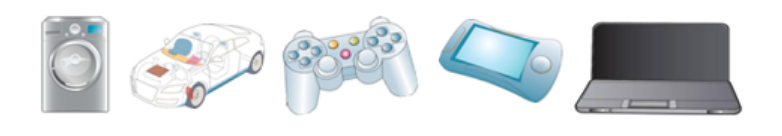 [Speaker Notes: This course is about M-series-processors, optimized for low energy consumption and small codes, requiring less physical space and silicon for lower cost. These cores are optimized for mobile applications with independent power supply.

Arm offers Cortex-M0 and Cortex-M0+ for applications requiring minimal cost, power, and area while Cortex-M3 and Cortex-M4 and Cortex-M7 are designed for applications requiring higher performance. Arm Cortex-M4 and Cortex-M7 integrate Digital Signal Processing (DSP) and accelerated floating point processing capability for fast and power-efficient algorithm processing of digital signal control applications.

Arm also offers Cortex-M33 processor for IoT and embedded applications requiring efficient security or digital signal control.
The processor includes TrustZone security feature which allows hardware-enforced isolation to provide security assurance for applications with high level of security and protection demands, e.g, smart cards, bank cards, etc.]
Arm processors vs. Arm architectures
Arm architecture 
Describes the details of instruction set, programmer’s model, exception model, and memory map
Documented in the Architecture Reference Manual
Arm processor
Developed using one of the Arm architectures
More implementation details, such as timing information
Documented in processor’s Technical Reference Manual
ARMv4/v4T Architecture
ARMv5/ v4E Architecture
ARMv6 Architecture
ARMv7
Architecture
ARMv8 Architecture
ARMv7-A
e.g. Cortex-A9
ARMv8-A
e.g. Cortex-A53
Cortex-A57
ARMv7-R
e.g. Cortex-R4
ARMv8-R
Arm v6-M
e.g. Cortex-M0, M1
ARMv8-M
e.g Cortex-M33
ARMv7-M
e.g. Cortex-M4
e.g. ARM1136
e.g. ARM9926EJ-S
e.g. ARM7TDMI
[Speaker Notes: While programming Arm systems, a distinction needs to be made between the Arm architecture and an Arm processor.  Arm architecture describes the details related to programming including data types, instructions, registers, memory architecture etc. Companies that are licensing Arm architecture are using their own CPU design.

Arm architecture forms the basis for every Arm processor. Over time, the Arm architecture has evolved to include architectural features that meet the growing demand for new functionality, integrated security features, high performance, and the needs of new and emerging markets. There are currently three ARMv8 profiles: (1) the Armv8-A architecture profile for high-performance markets such as mobile and enterprise, (2) the ARMv8-R architecture profile for embedded applications in automotive and industrial control, and (3) the ARMv8-M architecture profile for embedded and IoT applications.

The Arm architecture supports implementations across a wide range of performance points, establishing it as the leading architecture in many market segments. The Arm architecture supports a very broad range of performance points, leading to very small implementations of Arm processors, and very efficient implementations of advanced designs using state-of-the-art micro-architecture techniques. Implementation size, performance, and low power consumption are key attributes of the Arm architecture.]
Arm Cortex-M series family
[Speaker Notes: This table provides a good overview of the features of each single core in the M series family.

Note that the Cortex-M0 andM0+ are optimized for simple sensing and controlling, whereas the M3, M4 and M7 are optimized for data intense operations with Harvard architecture, dedicated (fast) hardware multipliers, math-packages, and extensions for digital signal processors(M4 and M7 only).

In addition to the optimizations of the M4 and M7, the M33 also has TrustZone security feature which can be enabled if needed. This feature allows enforced hardware isolation for high-level security and protection requirements of the system.

Thumb stands for variable length execution sets with a length of 16 bit or 32 bit.]
Cortex-M33 processor overview
Cortex-M33 Processor
Introduced in 2016
Designed with a large variety of highly efficient signal processing features
Features extended single-cycle multiply accumulate instructions, optimized SIMD arithmetic, saturating arithmetic and an optional Floating Point Unit.
High performance efficiency
1.50 DMIPS/MHz (Dhrystone Million Instructions Per Second / MHz) at the order of µWatts / MHz
Low power consumption
Longer battery life – especially critical in mobile products
Enhanced determinism
The critical tasks and interrupt routines can be served quickly in a known number of cycles
[Speaker Notes: The Arm Cortex-M33 processor is a high-performance embedded processor with DSP instructions, developed to address IoT and embedded markets that demand efficient security and efficient, easy-to-use blend of control and signal processing capabilities. The processor is highly configurable, enabling a wide range of implementations from those requiring floating point operations, memory protection and powerful trace technology, to cost sensitive devices requiring minimal area and hardware-enforced isolation for device security.]
Cortex-M33 processor features
32-bit Reduced Instruction Set Computing (RISC) processor
Harvard architecture
Separated data bus and instruction bus
Instruction set
Includes the entire Thumb®-1 (16-bit) and Thumb®-2 (16/ 32-bit) instruction sets
3-stage pipeline
Performance efficiency 
1.50 DMIPS/MHz (Dhrystone Million Instructions Per Second / MHz)
Supported interrupts
Non-Maskable Interrupt (NMI) + 1 to 480 physical interrupts
8 to 256 interrupt priority levels
[Speaker Notes: The Cortex-M33 processor is built on a high-performance processor core, with a 3-stage pipeline Harvard architecture, making it ideal for demanding embedded applications. The processor delivers exceptional power efficiency through an efficient instruction set and extensively optimized design, providing high-end processing hardware, including optional IEEE754-compliant single-precision floating-point computation, a range of single-cycle and SIMD multiplication and multiply-with-accumulate capabilities, saturating arithmetic and dedicated hardware division.

To facilitate the design of cost-sensitive devices, the Cortex-M33 processor implements tightly-coupled system components that reduce processor area while significantly improving interrupt handling and system debug capabilities. The Cortex-M33 processor implements a version of the Thumb® instruction set based on Thumb-2 technology, ensuring high code density and reduced program memory requirements. The Cortex-M33 instruction set provides the exceptional performance expected of a modern 32-bit architecture, with the high code density of 8-bit and 16-bit microcontrollers.]
Cortex-M33 processor features
Supports sleep modes
Up to 480 wake-up interrupts
Integrated WFI (Wait For Interrupt) and WFE (Wait For Event) instructions and sleep on exit capability (to be covered in more detail later)
Sleep & deep sleep signals
Optional retention mode with Arm Power Management Kit
Enhanced instructions
Hardware divide (11 Cycles)
Single-cycle 16, 32-bit MAC, single-cycle dual 16-bit MAC
8, 16-bit SIMD arithmetic
[Speaker Notes: Cortex-M33 supports up to 480 wake-up interrupts, and it offers integrated WFI (Wait For Interrupt) and WFE (Wait For Event) instructions and sleep on exit capabilities. The Cortex-M33 processor sleep modes reduce power consumption. The modes can be “sleep mode”, stopping the processor clock, or “deep sleep mode”, stopping the system clock and switching off the PLL and flash memory.

Enhanced instructions are considered as DSP extensions.]
Cortex-M33 processor features
Debug
Optional JTAG & Serial-Wire Debug (SWD) Ports
Up to 8 breakpoints and 4 watchpoints
Memory Protection Unit (MPU)
Optional Memory Protection Unit (MPU) with up to 16 regions per security state
Software Security
Optional TrustZone security feature.
[Speaker Notes: The Cortex-M33 processor can implement a complete hardware debug solution. This provides high system visibility of the processor and memory through either a traditional JTAG port or a 2-pin Serial Wire Debug (SWD) port that is ideal for microcontrollers and other small package devices.

The Memory Protection Unit (MPU) improves system reliability by defining the memory attributes for different memory regions. It provides up to eight different
regions, and an optional predefined background region

TrustZone security feature can be enabled if needed. This feature allows enforced hardware isolation for high-level security and protection requirements of the system.]
Cortex-M33 processor features
The Cortex-M33 processor is for IoT and embedded applications that require efficient security or digital signal control.
40LP low power process – 12.0 µW/MHz
28HPC+ low power process –  3.8 µW/MHz
16FFC low power process – 3.9 µW/MHz
Cortex-M33 block diagram
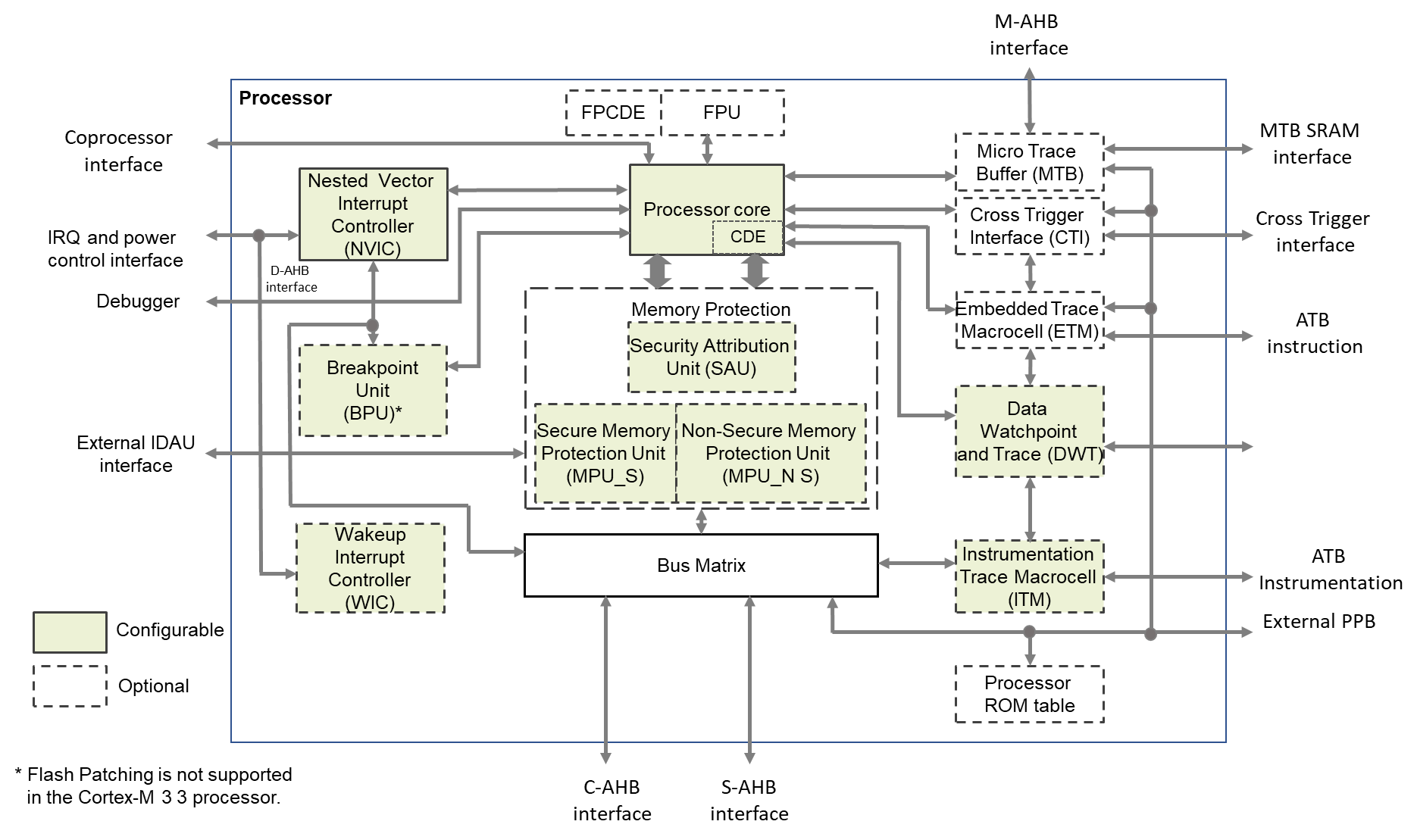 [Speaker Notes: The Cortex-33 processor features a low gate count processor core, with low latency interrupt processing that has a subset of the Thumb instruction set. 

Cortex-M33 optionally offers a Floating Point Unit (FPU). It also provides a Nested Vectored Interrupt Controller (NVIC) closely integrated with the processor core to achieve low latency interrupt processing with optional Wakeup Interrupt Controller (WIC) feature, providing ultra-low power sleep mode support. Cortex-M33 can optionally provide a MPU (Memory Protection Unit) for memory protection. The Bus interfaces comprise of three Advanced High-performance Bus-Lite (AHB-Lite) interfaces and Private Peripheral Bus (PPB).

Low-cost debug solution features debug access to all memory and registers in the system, Serial Wire Debug Port (SW-DP) or Serial Wire JTAG Debug Port (SWJ - DP) debug access, or both. Optionally Cortex-M33 offers Data Watchpoint and Trace (DWT) unit for implementing watchpoints, data tracing, and system profiling, Instrumentation Trace Macrocell (ITM) for support of printf style debugging, Trace Port Interface Unit (TPIU) for bridging to a Trace Port Analyzer (TPA) and Embedded Trace Macrocell (ETM) for instruction trace.

Cortex-M33 supports Arm Custom Instructions (ACIs). The processor core includes an optional CDE module which is used to execute user-defined instructions that work on general-purpose registers. 

The Cortex-M33 processor supports the Armv8-M Protected Memory System Architecture (PMSA) which allows memory regions to be programmed to generate faults when accessed inappropriately by unprivileged software reducing the scope of incorrectly written application code. 

The Cortex-M33 processor also includes optional support for defining memory regions as Secure or Non-secure, protecting the regions from accesses with an inappropriate level of security. This feature is defined in the Armv8-M Security Extension.]
Cortex-M33 block diagram
Processor core
Contains internal registers, the ALU, data path, and some control logic
Registers include thirteen 32-bit registers for both general and special usage
Processor pipeline stages
Three-stage pipeline: fetch, decode, and execution
Some instructions may take multiple cycles to execute, in which case the pipeline will be stalled
Speculatively prefetches instructions from branch target addresses 
Up to two instructions can be fetched in one transfer (16-bit instructions)
Instruction 1
Fetch
Decode
Execute
Instruction 2
Fetch
Decode
Execute
Instruction 3
Decode
Execute
Fetch
Instruction 4
Fetch
Decode
Execute
Time
[Speaker Notes: The Cortex-M33 processor is a 3 stage-pipeline (fetch, decode, execute) core with branch speculation, sixteen 32-bit registers and up to two fetched instructions per transfer. 
Due to the instruction buffer in the Cortex-M33, the pipeline operations are different from traditional RISC processors. Consequently, up to two instructions can be fetched in one cycle because most instructions are 16-bit, and an instruction can be fetched several cycles ahead of the decode and execution stages.]
Cortex-M33 block diagram
Nested Vectored Interrupt Controller (NVIC)
Up to 480 interrupt request signals and a Non-Maskable Interrupt (NMI)
Automatically handles nested interrupts, such as comparing priorities between interrupt requests and the current priority level
Wakeup Interrupt Controller (WIC) 
For low-power applications, the microcontroller can enter sleep mode by shutting down most of the components. 
When an interrupt request is detected, the WIC can inform the power management unit to power up the system. 
Memory protection unit (optional)
Used to protect memory content, e.g., make some memory regions read-only or preventing user applications from accessing privileged application data
[Speaker Notes: The NVIC supports up to 480 interrupts, each with up to 256 levels of priority that can be changed dynamically. The processor and NVIC can be put into a very low-power sleep mode, leaving the Wake Up Controller (WIC) to identify and prioritize interrupts. Also, the processor supports both level and pulse interrupts.

The MPU is an optional component for memory protection. The processor supports the standard Armv8 Protected Memory System Architecture model. MPU mismatches and permission violations invoke the programmable-priority MemManage fault handler. MPU can be used to enforce privilege rules, separate processes or enforce access rules.]
Cortex-M33 block diagram
Bus interconnect
Allows data transfer to take place on different buses simultaneously
Provides data transfer management, e.g.  write buffer, bit-oriented operations (bit-band)
May include bus bridges (e.g. AHB-to-APB bus bridge) to connect different buses into a network using a single global memory space
Includes the internal bus system, the data path in the processor core, and the AHB5 interface unit
Debug subsystem
Handles debug control, program breakpoints, and data watchpoints
When a debug event occurs, it can put the processor core in a halted state, so developers can analyse the status of the processor, such as register values and flags, at that point.
[Speaker Notes: The Cortex-M33 processor contains two external Advanced High-performance Bus (AHB)-5 bus interfaces and one Advanced Peripheral Bus (APB) interface. 

AHB5 is a subset of the full AMBA 5 AHB protocol specification. It provides all of the basic functions required by the majority of AMBA AHB Subordinate and Manager designs, particularly when used with a multi-layer AMBA interconnect.

System AHB interface used for instruction fetch and data access to the memory-mapped SRAM, Peripheral, External RAM and External device, or Vendor_SYS regions of the Armv8‑M memory map. 
Code AHB interface used for any instruction fetch and data access to the Code region of the Armv8‑M memory map.

The EPPB APB interface enables access to CoreSight- compatible debug and trace components in a system connected to the processor

The processor implementation determines the debug configuration, including whether debug is implemented. Basic debug functionality includes processor halt, single-step, processor core register access, Vector Catch, unlimited software breakpoints, and full system memory access.]
Arm Cortex-M33 processor registers
Processor registers
The internal registers are used to store and process temporary data within the processor core
All registers are inside the processor core, hence they can be accessed quickly
Load-store architecture
To process memory data, they have to be first loaded from memory to registers, processed inside the processor core using register data only, and then written back to memory if needed
Cortex-M33 registers
Register bank
Sixteen 32-bit registers (thirteen are used for general-purpose)
Special registers
[Speaker Notes: The processor has 32-bit registers that includes 13 general-purpose registers and several special-purpose registers. It has 13 general-purpose registers (R0-R12), a Stack Pointer (SP) R13, a Link Register (LR) R14, a Program Counter (PC) R15 and Special-purpose Program Status Registers, (xPSR).]
Cortex-M33 registers
Register bank
R0
R1
R2
R3
Low
Registers
R4
R5
General purpose
 register
R6
R7
R8
R9
High
Registers
R10
R11
R12
MSP
Main Stack Pointer
Stack Pointer (SP)
R13(banked)
Link Register (LR)
PSP
R14
Process Stack Pointer
Program Counter (PC)
R15
Special registers
Program Status Registers (PSR)
PSR
APSR
EPSR
IPSR
Application
PSR
Execution
PSR
Interrupt
PSR
PRIMASK
Interrupt mask register
FAULTMASK
BASEPRI
Stack definition
CONTROL
Cortex-M33 registers
R0 – R12: general purpose registers
Low registers (R0 – R7) can be accessed by any instruction
High registers (R8 – R12) sometimes cannot be accessed e.g. by some Thumb (16-bit) instructions
R13: Stack Pointer (SP)
Records the current address of the stack
Used for saving the context of a program while switching between tasks
Cortex-M33 has two SPs: Main SP, used in applications that require privileged access e.g. OS kernel, and Process SP,  used in base-level application code (when not running an exception handler)
Data
Data
PUSH
POP
Low
Stack
Address
SP
High
Heap
PC
Code
[Speaker Notes: The general-purpose registers R0-R12 have no special architecturally-defined uses. Most instructions that can specify a general-purpose register can specify R0-R12.

Low registers:
Registers R0-R7 are accessible by all instructions that specify a general-purpose register.
High registers:
Registers R8-R12 are accessible by all 32-bit instructions that specify a general-purpose register. Registers R8-R12 are not accessible by most 16-bit instructions.

Registers R13, R14, and R15 have the following special functions:
Stack pointer:
Register R13 is used as the Stack Pointer (SP). Because the SP ignores writes to bits [1:0], it is autoaligned to a word, four-byte boundary.
Handler mode always uses SP_main, but you can configure Thread mode to use either SP_main or SP_process.]
Cortex-M33 registers
R13: Stack Pointer (SP)
When the Armv8-M Security Extension is included, the MSP and PSP each two registers as seen below
MSP
MSP_NS for the non secure state
MSP_S for secure state
PSP
PSP_NS for the non secure state
PSP_S for secure state
Data
Data
PUSH
POP
Low
Stack
Address
SP
High
Heap
PC
Code
[Speaker Notes: The general-purpose registers R0-R12 have no special architecturally-defined uses. Most instructions that can specify a general-purpose register can specify R0-R12.

Low registers:
Registers R0-R7 are accessible by all instructions that specify a general-purpose register.
High registers:
Registers R8-R12 are accessible by all 32-bit instructions that specify a general-purpose register. Registers R8-R12 are not accessible by most 16-bit instructions.

Registers R13, R14, and R15 have the following special functions:
Stack pointer:
Register R13 is used as the Stack Pointer (SP). Because the SP ignores writes to bits [1:0], it is autoaligned to a word, four-byte boundary.
Handler mode always uses SP_main, but you can configure Thread mode to use either SP_main or SP_process.]
Cortex-M33 registers
R13: Stack Pointer (SP)

There is also the stack limit registers MSPLIM and PSPLIM which limits the extent to which the MSP and PSP registers can descend.
When the Armv8-M Security Extension is included, the MSPLIM and PSPLIM each two registers as seen below
MSPLIM
MSPLIM_NS for the non secure state
MSPLIM_S for secure state
PSPLIM
PSPLIM_NS for the non secure state
PSPLIM_S for secure state
Data
Data
PUSH
POP
Low
Stack
Address
SP
High
Heap
PC
Code
[Speaker Notes: The general-purpose registers R0-R12 have no special architecturally-defined uses. Most instructions that can specify a general-purpose register can specify R0-R12.

Low registers:
Registers R0-R7 are accessible by all instructions that specify a general-purpose register.
High registers:
Registers R8-R12 are accessible by all 32-bit instructions that specify a general-purpose register. Registers R8-R12 are not accessible by most 16-bit instructions.

Registers R13, R14, and R15 have the following special functions:
Stack pointer:
Register R13 is used as the Stack Pointer (SP). Because the SP ignores writes to bits [1:0], it is autoaligned to a word, four-byte boundary.
Handler mode always uses SP_main, but you can configure Thread mode to use either SP_main or SP_process.]
Cortex-M33 registers
Program Counter (PC)
Records the address of the current instruction code
Automatically incremented by four at each operation (for 32-bit instruction code), except branching operations
A branching operation, such as function calls, will change the PC to a specific address, while saving the current PC to the Link Register (LR)
Data
Data
PUSH
POP
Low
Stack
Address
SP
High
Heap
PC
Code
[Speaker Notes: Program Counter: 
Register R15 is the Program Counter (PC). PC holds the address of the current instruction that is fetched.  Bit [0] is always 0, so instructions are always aligned to word or halfword boundaries.]
Cortex-M33 registers
R14: Link Register (LR)
The LR is used to store the return address of a subroutine or a function call
The program counter (PC) will load the value from LR after a function is finished
Current PC
Current LR
PC
LR
1. Save current
PC to LR
Main
Program
code
Main
Program
code
Load PC with the address in LR to return to the main program
LR
Code region
Code region
2. Load PC with the starting address of the subroutine
subroutine
subroutine
Current PC
PC
Return from subroutine to main program
Call a subroutine
[Speaker Notes: The Link register (R14) is the subroutine Link Register (LR). The LR receives the return address from PC when a Branch and Link (BL) or Branch and Link with Exchange (BLX) instruction is executed. The LR is also used for exception return. At all other times, you can treat R14 as a general-purpose register.]
Cortex-M33 registers
PSR, combined Program Status Register
Provides information about program execution and ALU flags
Application PSR (APSR)
Interrupt PSR (IPSR)
Execution PSR (EPSR)
APSR
Reserved
N
Z
C
V
Q
IPSR
Reserved
ISR number
EPSR
ICI/IT
T
ICI/IT
Reserved
xPSR
ISR number
ICI/IT
T
N
Z
C
V
Q
Reserved
ICI/IT
bit31
bit24
bit16
bit8
bit0
[Speaker Notes: The Program Status Register (PSR) combines the Application Program Status Register (APSR), Interrupt Program Status Register (IPSR) and the Execution Program Status Register (EPSR).
These registers are mutually exclusive bitfields in the 32-bit PSR register.]
Cortex-M33 registers
APSR
N: negative flag – set to one if the result from ALU is negative
Z: zero flag – set to one if the result from ALU is zero
C: carry flag – set to one if an unsigned overflow occurs
V: overflow flag – set to one if a signed overflow occurs
Q: sticky saturation flag – set to one if saturation has occurred in saturating arithmetic instructions, or overflow has occurred in certain multiply instructions
IPSR
ISR number – current executing interrupt service routine number
EPSR
T: Thumb state – always one since Cortex-M33 only supports the Thumb state (more on processor states in the next module)
IC/IT: Interrupt-Continuable Instruction (ICI) bit, IF-THEN instruction status bit
[Speaker Notes: The APSR contains the current state of the condition flags from previous instruction executions, whereas IPSR contains the exception type number of the current Interrupt Service Routine (ISR). 
The EPSR contains the Thumb state bit, and the Execution state bits for either the If-Then (IT) instruction or the Interruptible-Continuable Instruction (ICI) field for an interrupted load multiple or store multiple instruction.]
Cortex-M33 registers
Exception mask registers
1-bit PRIMASK 
If set to one, will block all the interrupts apart from non-maskable interrupt (NMI) and the  hard fault exception
When the Armv8-M Security Extension is included, there are two PRIMASK registers
PRIMASK_NS for the non secure state
PRIMASK_S for secure state

1-bit FAULTMASK 
If set to one, will block all the interrupts apart from NMI
When the Armv8-M Security Extension is included, there are two FAULTMASK registers
FAULTMASK_NS for the non secure state
FAULTMASK_S for secure state
[Speaker Notes: The exception mask registers disable the handling of exceptions by the processor. Disable exceptions where they might impact on timing critical tasks.

The CONTROL register controls the stack used and the privilege level for software execution when the processor is in Thread mode and, if implemented, indicates whether the FPU state is active.]
Cortex-M33 registers
Exception mask registers
CONTROL: special register
1-bit stack definition
Set to one to use the process stack pointer (PSP)
Clear to zero to use the main stack pointer (MSP)
When the Armv8-M Security Extension is included, there are two CONTROL registers
CONTROL _NS for the non secure state
CONTROL _S for secure state
1-bit BASEPRI 
IF set to one, will block all interrupts of the same or lower level (only allowing for interrupts with higher priorities)
When the Armv8-M Security Extension is included, there are two BASEPRI registers
BASEPRI _NS for the non secure state
BASEPRI _S for secure state
[Speaker Notes: The exception mask registers disable the handling of exceptions by the processor. Disable exceptions where they might impact on timing critical tasks.

The CONTROL register controls the stack used and the privilege level for software execution when the processor is in Thread mode and, if implemented, indicates whether the FPU state is active.]
Cortex-M33 registers
PRIMASK
PRIMASK
Reserved
FAULTMASK
FAULTMASK
Reserved
BASEPRI
BASEPRI
Reserved
CONTROL
Reserved
bit31
bit24
bit16
bit8
Stack definition
Useful resources
Architecture Reference Manual:
https://developer.arm.com/documentation/ddi0553/bp/ 

Cortex-M33 Technical Reference Manual:
https://developer.arm.com/documentation/100230/latest 

Cortex-M33 Devices Generic User Guide:
https://developer.arm.com/documentation/100235/latest